FAV 279
Filmové herectví

Mgr. Šárka Gmiterková

24. 9. 2014
Absolvování předmětu FAV 279
Písemný test – na bázi výkladu a povinné literatury ve studijních
				   materiálech v IS; 3 až 5 otázek
Esej – v rozsahu 3 až 5 normostran (1 ns = 1800 znaků, řádkování 1,5)
		- libovolné téma, zpracované s použitím povinné nebo doporučené 
		  literatury
		- ve formátu word, povinně jméno autora a UČO
		- ideálně bez gramatických a dalších chyb; bibliografie, citace
		  a poznámky pod čarou dle citační normy FAV (ke stažení na webu)
		! Nejpozději do 18. 12. studenti povinně nahlásí, zda si pro 
		  ukončení předmětu zvolí esej nebo test. Rozhodnutí je nevratné.
		- odevzdávárna předmětu se otevře 30. 10. a uzavře 15. 1. 2015
		- 1 opravný pokus
Povinná literatura
WOJCIK, Pamela Robertson (ed.) (2004), Movie acting. The Film Reader. New York, London: Routledge.
KLEVAN, Andrew (2005), Film Performance. From Achievement to Appreciation. London, New York: Wallflower.
SHINGLER, Martin (2012), Star Studies. A Critical Guide. London: BFI.
NAREMORE, James (1988), Acting in the cinema. Berkeley, Los Angeles: University of California Press.
LOVELL, Alan – KRAMER, Peter (eds.) (1999), Screen Acting. 
	London, New York: Routledge. 
BORDWELL, David – THOMPSONOVÁ, Kristin (2011), Umění filmu: 
	Úvod do studia formy a stylu. Praha: NAMU; přel. Petra Dominiková,
	Jan Hanzlík, Václav Kofroň (Film Art, 1979)
Doporučená literatura
Přehled doporučené literatury v úvodu každé hodiny. Není povinná, ale přináší detailnější pohled na aktuálně řešenou problematiku.
Pro koncepci eseje lze pracovat s různými zdroji (časopisecké články, profily, rozhovory, herecké příručky, recenze, memoáry, Youtube…), ale vždy v kombinaci s povinnou literaturou!

25. 9.
Iluminace č. 1, 2005, téma Herec, postava, hvězda ve filmu 
THOMPSON, John O. (2004), Screen Acting and the Commutation Test. In: WOJCIK,
	Pamela Robertson (ed.) (2004), Movie Acting, The film Reader. New York, Abingdon, s. 	37 – 48
DRAKE, Phillip Reconceptualizing Screen Performance. Journal of Film and Video 58,
	2006, č. 1 – 2, s. 84 – 94.
GLEDHILL, Christine – SHINGLER, Martin, Bette Davis: Actor / star. Screen 49, č. 1,
	s. 67 – 76.
BFI Film Stars Edition
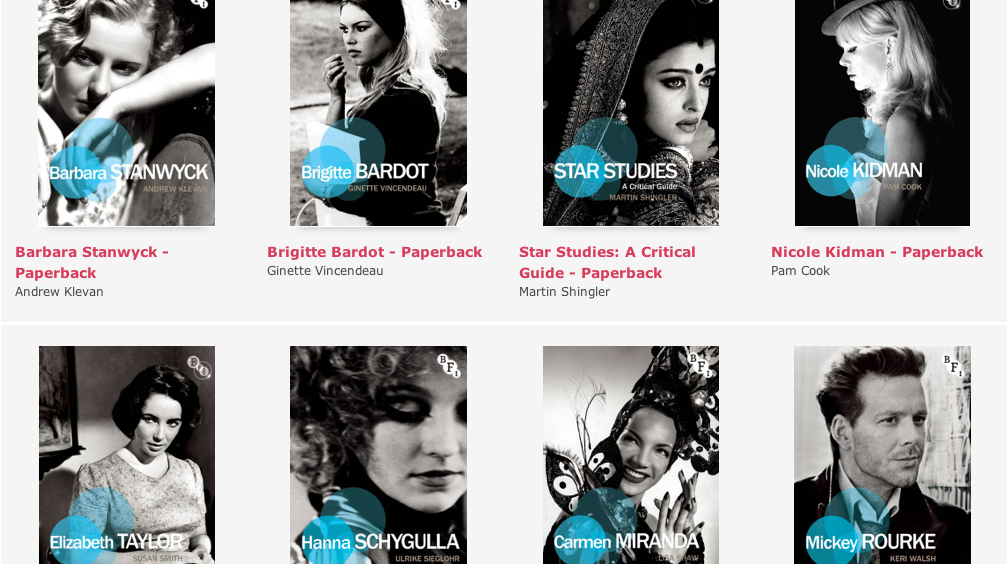 Základní terminologie
Performance vs acting
Herectví / acting je podkategorie performance ve smyslu ukazování se, předvádění se, vystupování. Herectví chápeme jako dramatický modus performance – takový, který vytváří postavu na bázi psychologického realismu a v souladu 
s narativní funkčností.
Idiolekt
V kontextu analýzy hereckého výkonu jde o sadu typických 
performativních prostředků nebo tropů, které daný herec nebo hvězda 
užívá kontinuálně napříč sledovanou skupinou filmů.
Segmentace versus blocking
Termín segmentace vychází z postupů neoformalistické analýzy (rozdělení 
děje do bloků), avšak toto dělení nemusí odpovídat vývoji herecké akce, 
pro níž mohou být podstatné jiné scény.
Herectví jako slepé místo filmové teorie
Do 80.let 20. století se filmová věda herectví nevěnovala, protože:

Důraz na herectví převládá v populárním žurnalistickém diskurzu
Problematika herectví je jasná, zjevná a transparentní – nepotřebuje analyzovat
Herectví klasického Hollywoodu (vnímané jako paradigma) je neviditelné a “přirozené”
Přílišná vazba na divadlo, kde herec  představuje epicentrum scény i samotného dramatu versus filmové herectví limitované jeho fyzickou absencí a záznamovou technologií.
První koncepce filmového herectví
Hugo Münsterberg, Béla Balázs, Walter Benjamin – filmové herectví je oproti divadelnímu přirozenější a nuancovanější; mnohem intimnější. Tento posun však způsobuje filmový aparát a jeho formální vyjadřovací prostředky.

Sovětská montážní škola herci v důsledku ubírá veškerý kreativní přínos (Kulešovův efekt), neboť herecký výkon vidí jako výsledek formálních operací (montáže) a nikoliv hereckých technik.

Rovněž se spoléhá na typáž – cílené obsazování neherců na základě jejich fyzických dispozic. Tato castingová praxe se periodicky navrací – zejména v období kinematografií nové vlny.
Kulešovův efekt
Opakující se záběr na Ivana Mozžuchina, jehož tvář je zcela bez výrazu, získá význam až ve vztahu k následujícímu záběru.
Teprve ze vztahu nebo kolize těchto dvou záběrů vzniká požadovaný emocionální účinek.
Vše o Evě (1950)hrají: Bette Davis, Anne Baxter, Celeste Holm, Thelma Ritter, George Sanders, Gary Merrill r. + sc.: Joseph L. Mankiewicz
Téma generační výměny hereček

Soupeření divadla a filmu (kvalitní herectví jako věc Broadwaye)
Bette Davis (1908 – 1989)
Hvězdná osobnost postavená na důrazu na její performativní schopnosti; nikoliv na kráse nebo šarmu
“mannerisms” – typické herecké prostředky užívané v nových kombinacích 
Výsadou role, které tematizují předstírání (Little Foxes; Now, voyager; The Letter…) 
Herectví jako proces sebepoznání při vytváření různých identit, které hrajeme před zraky veřejnosti.
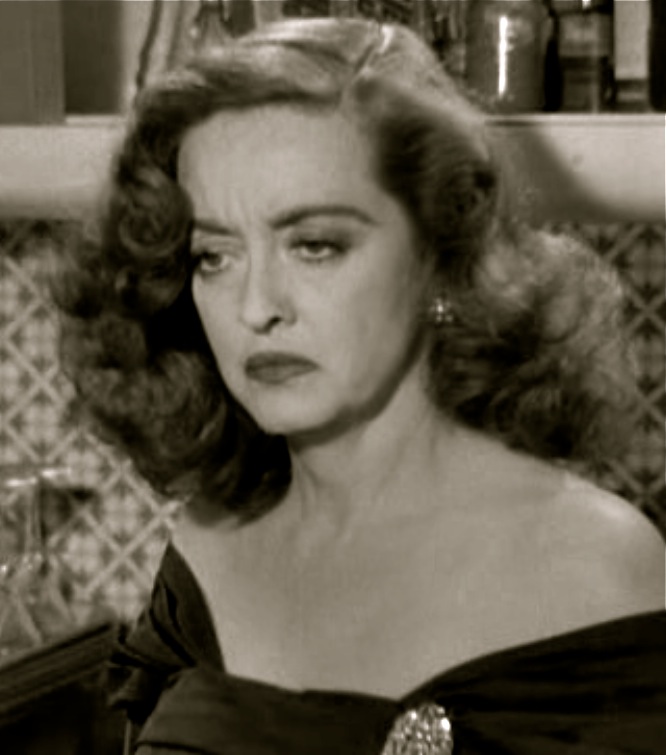 Margo : “… zdrženlivá na scéně, ale 
přehrává realitu.”
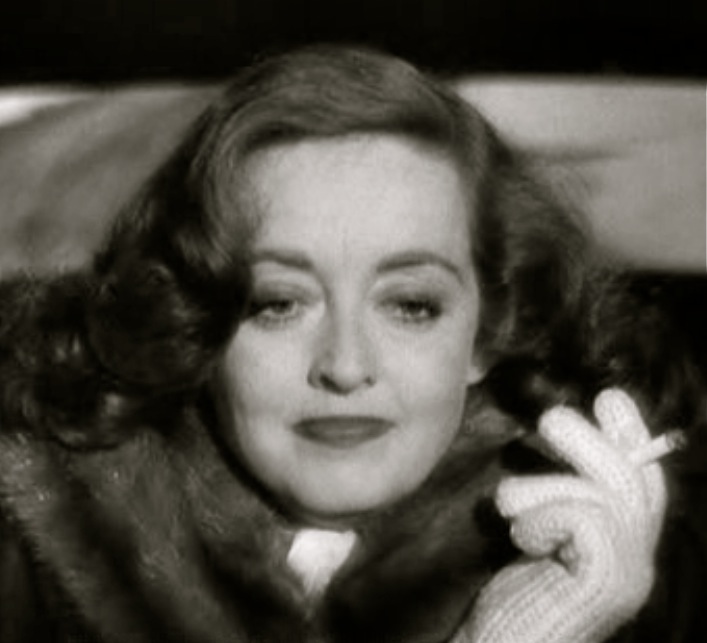 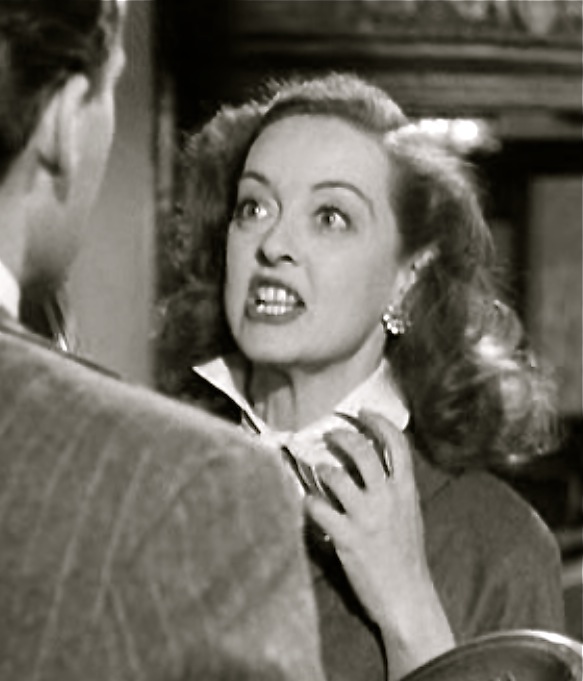 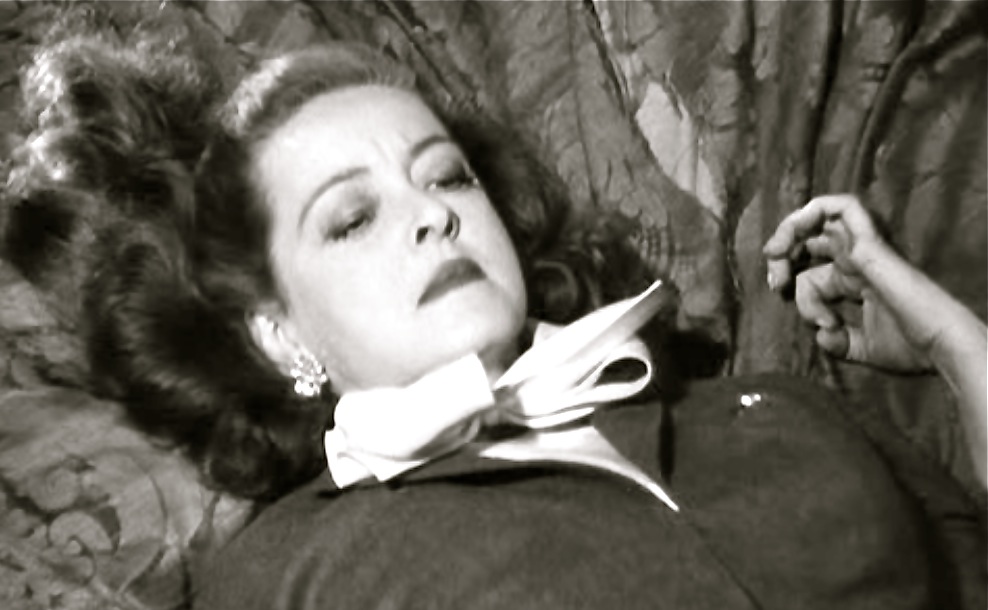 Commutation test / Test záměnou
Vychází ze strukturální lingvistické analýzy
Herecký výkon jako sada individualizovaných znaků
Do jaké míry využíváme (herci) a dešifrujeme (diváci) daný behaviorální
	znakový systém
Pokud zaměníme jeden signifikant za druhý, můžeme jejich analýzou
	a vzájemným srovnáním zjistit jak jejich specifika, tak rovněž pozici při
	vytváření celkového významu dané struktury.
Prakticky řečeno: srovnáním dvou hereckých výkonů ve stejné roli se
	projeví jak podíl konkrétního herce na celkové struktuře a vyznění filmu, 	tak také specifika jednotlivých hereckých výkonů a metody hereckých 	představitelů
Eve: ”… Nepravděpodobná osoba…”
Eve – proměna výrazu
Eve - mizanscéna